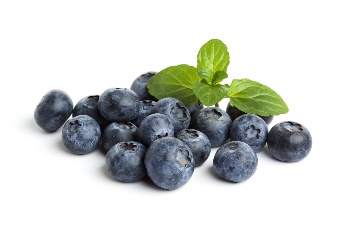 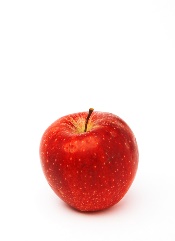 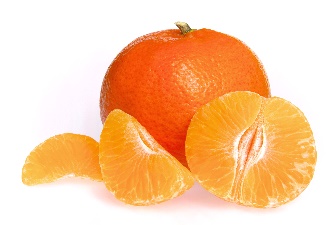 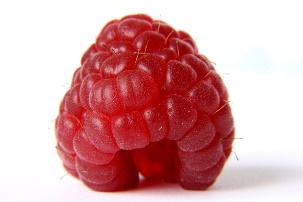 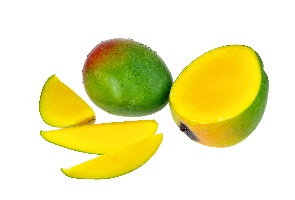 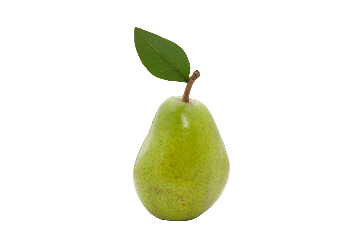 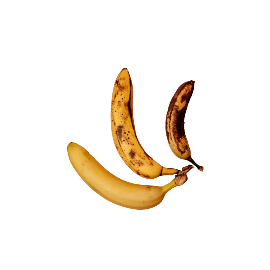 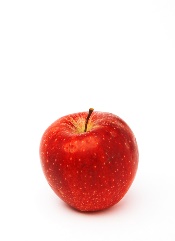 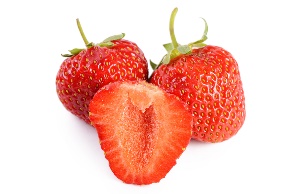 Apelsin/
clementin
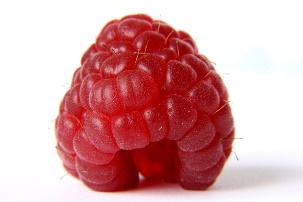 Hallon
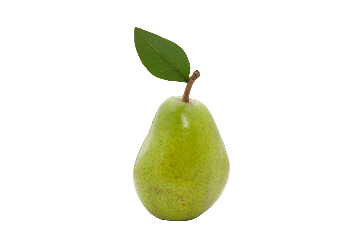 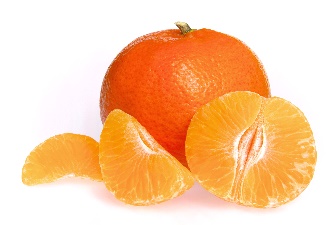 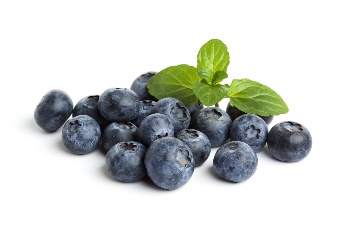 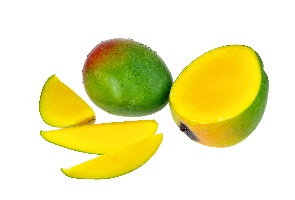 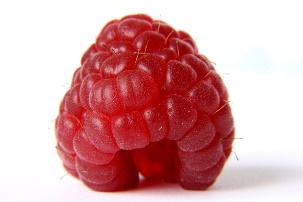 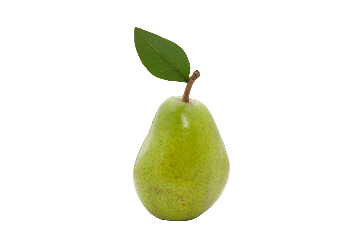 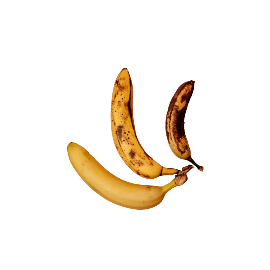 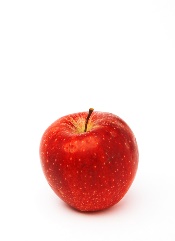 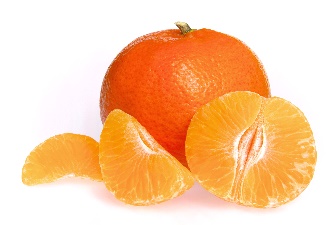 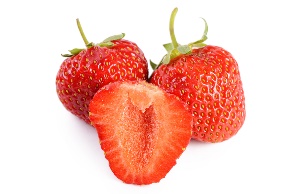 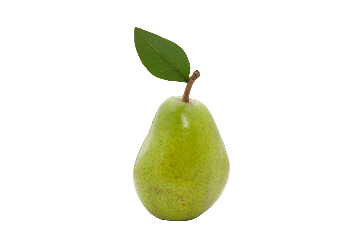 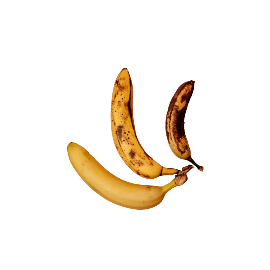 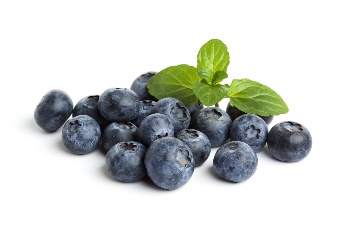 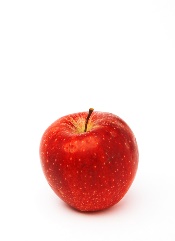 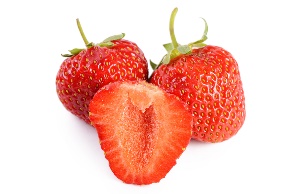